Berlin , Hauptstadt der Künste
Der große Riese und die kleine Riese gehen durch die Stadt
Erinnerung an die Wiedervereinigung
Die kleine Riesin
Sie trägt einen Postsack mit alten Briefen, die verloren gegangen waren .
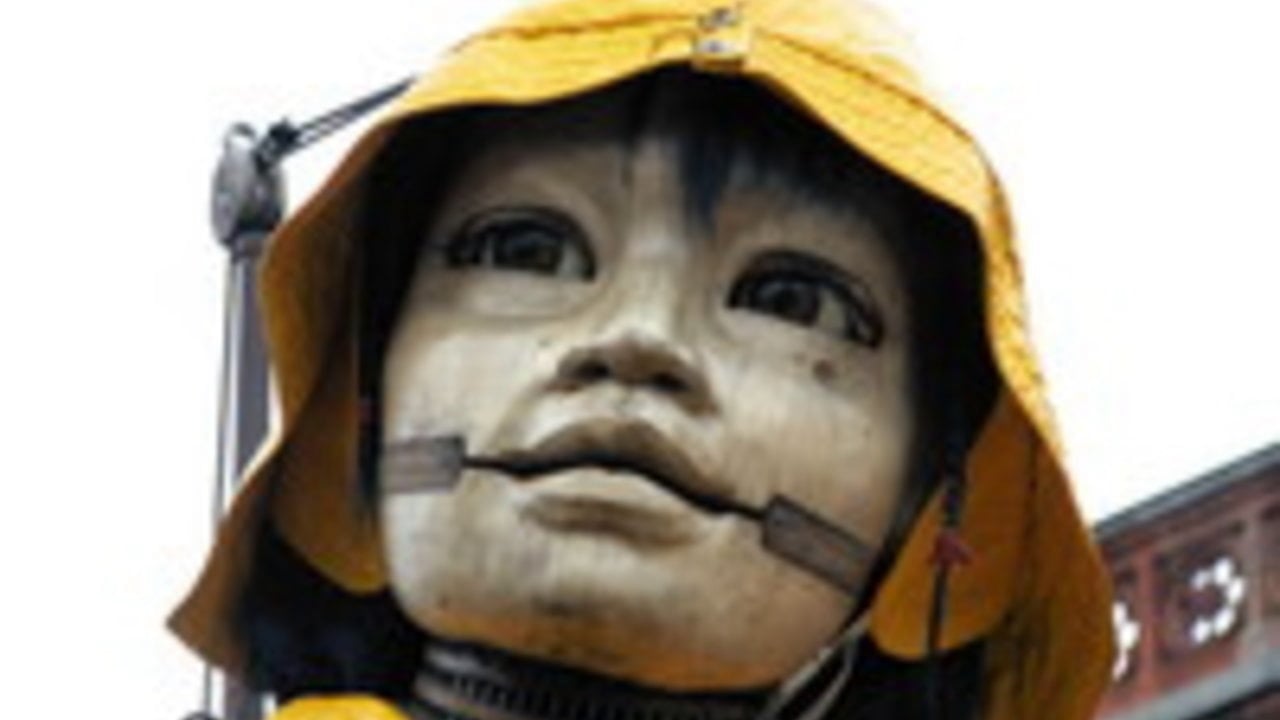 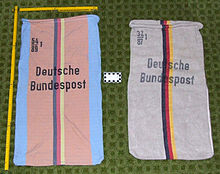 Rothes Rathaus
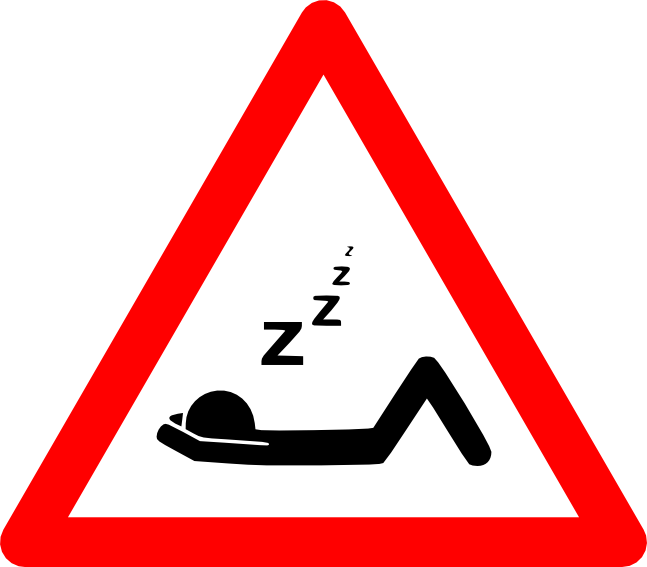 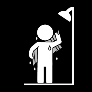 Erwachen und duschen 


Rotes Rathaus
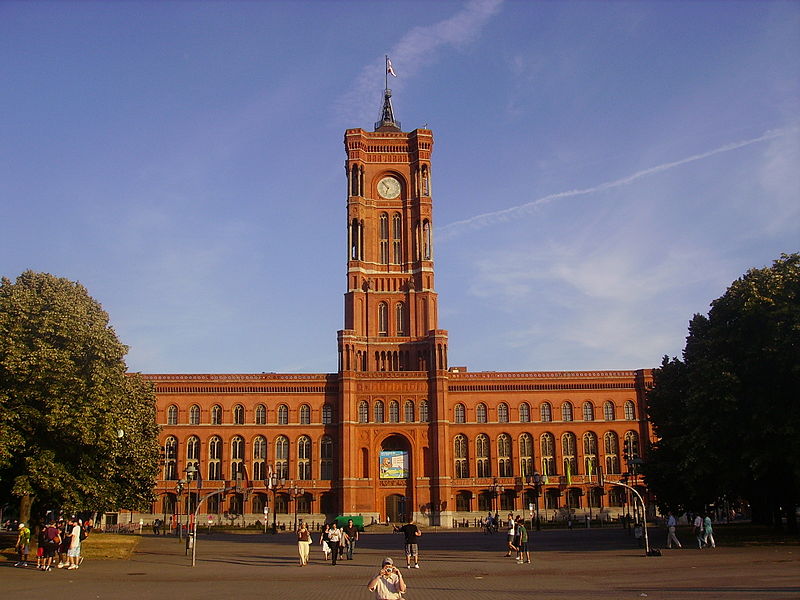 Bebelplatz
Der Bebelplatz Berlin
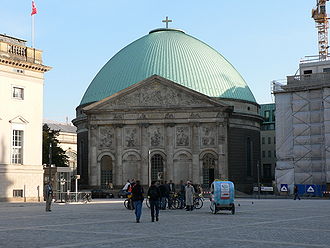 Gendarmenmarkt
Der Gendarmenmarkt
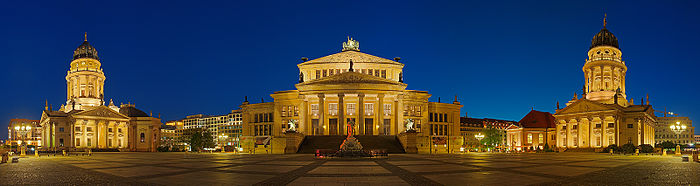 Lustgarten
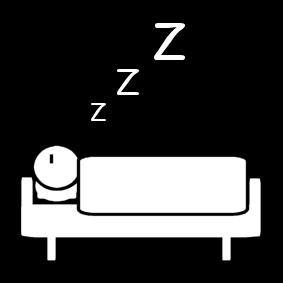 Einschlafen

Der Lustgarten
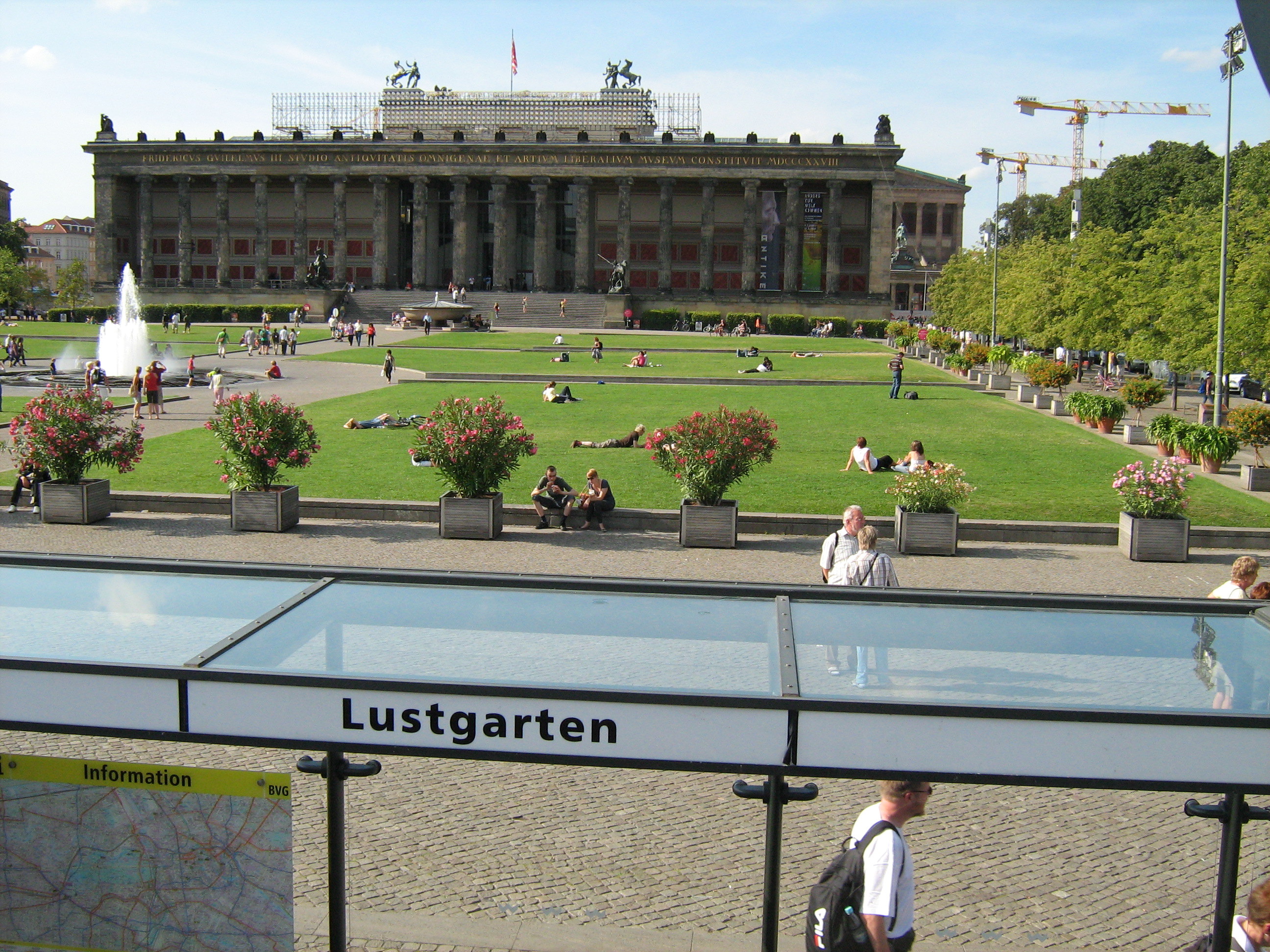 Checkpoint Charlie
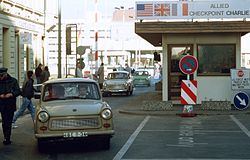 Eine Grenze
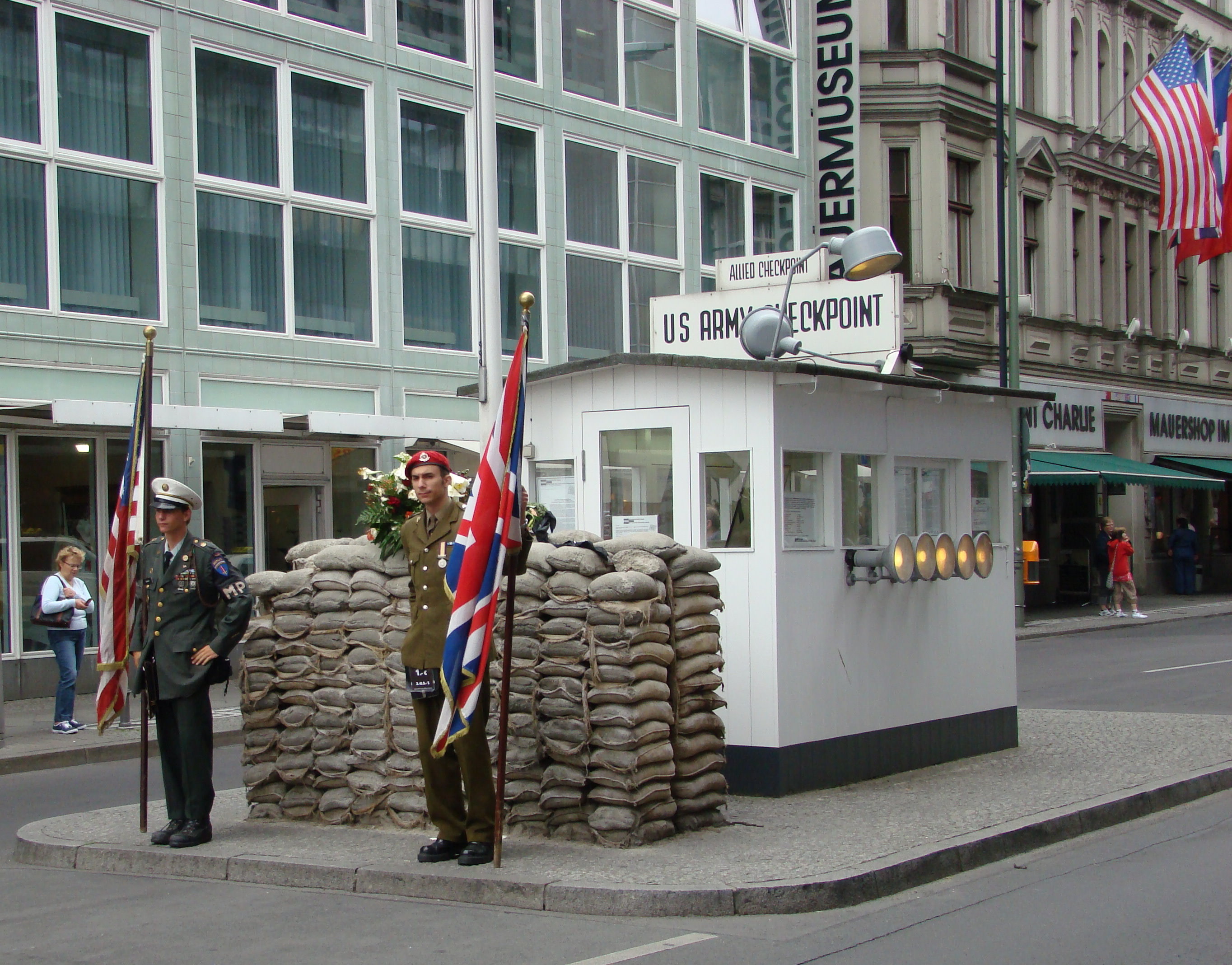 Potsdamer Platz
Sony Center am Potsdamer Platz
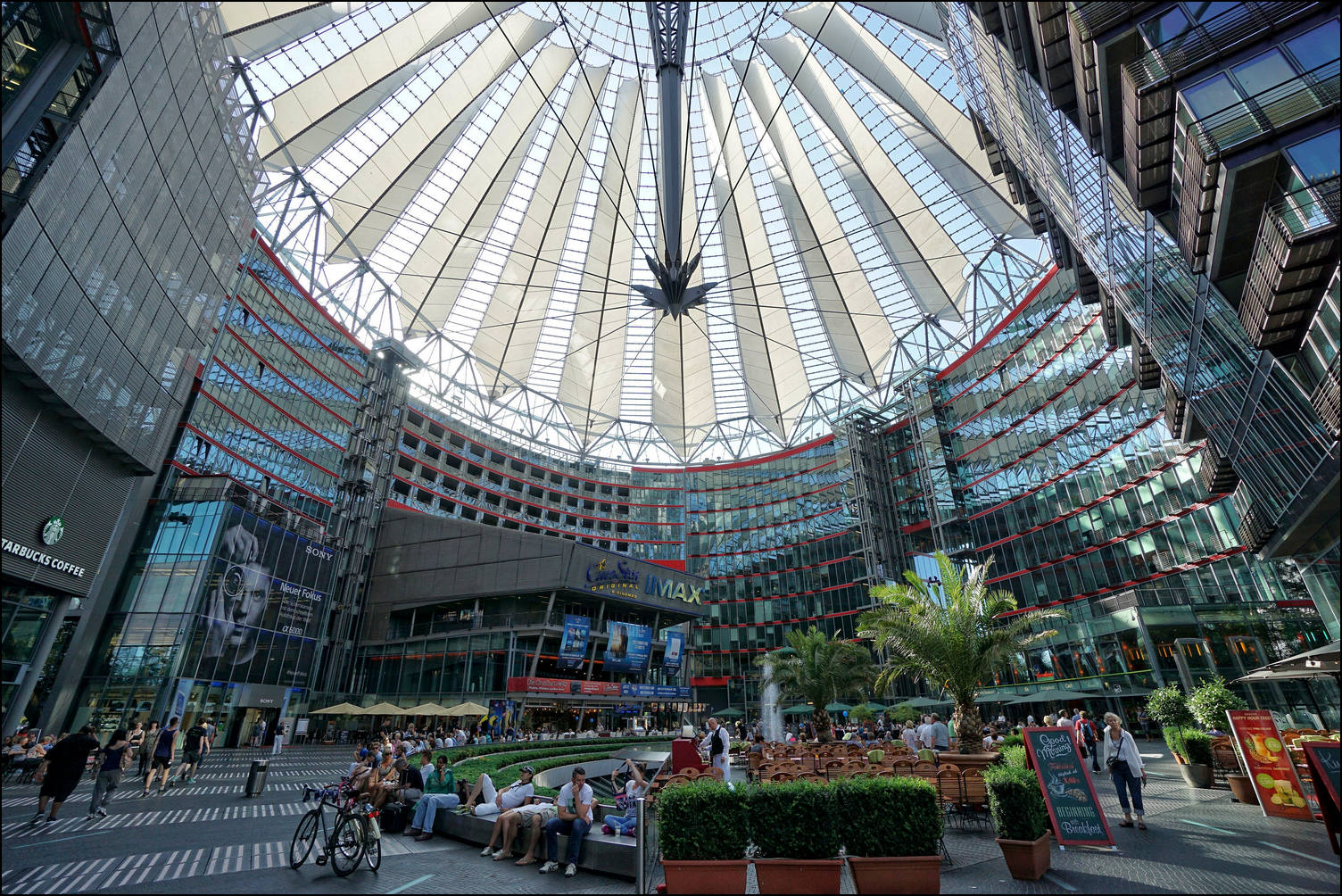 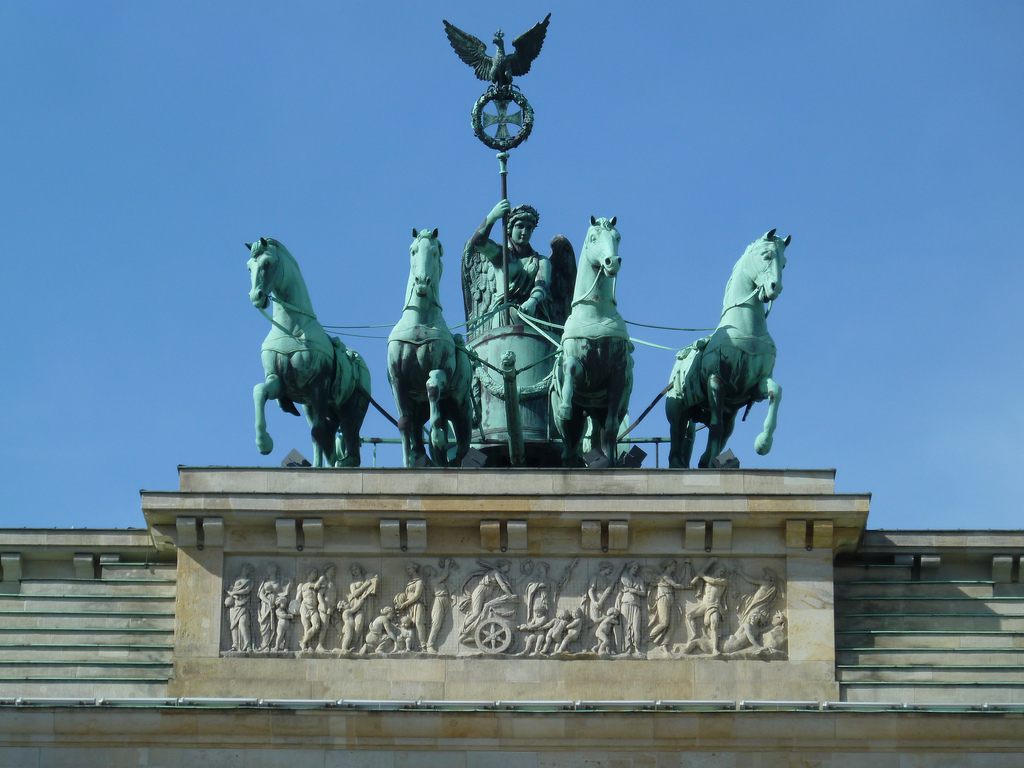 Brandenburger Tor
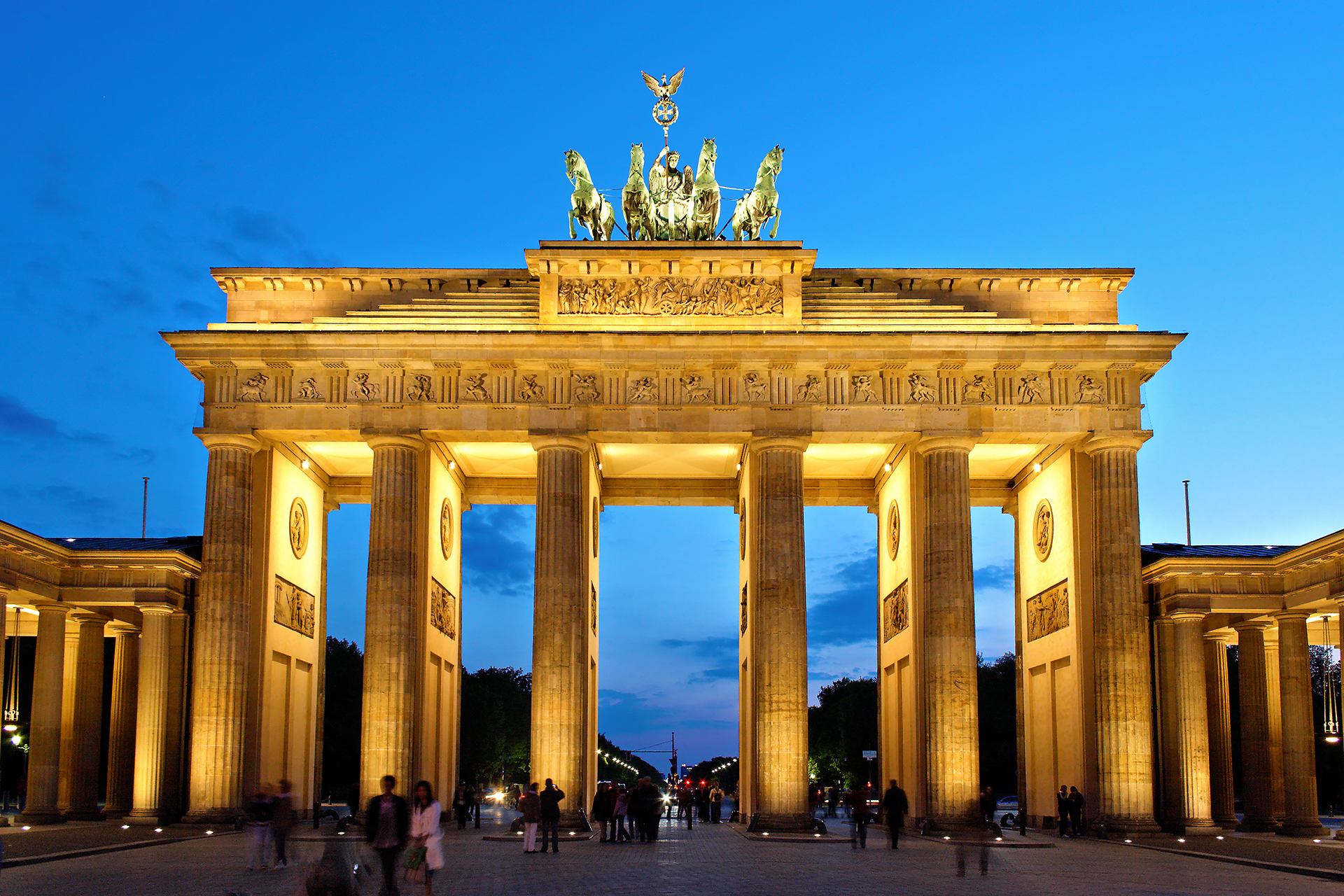 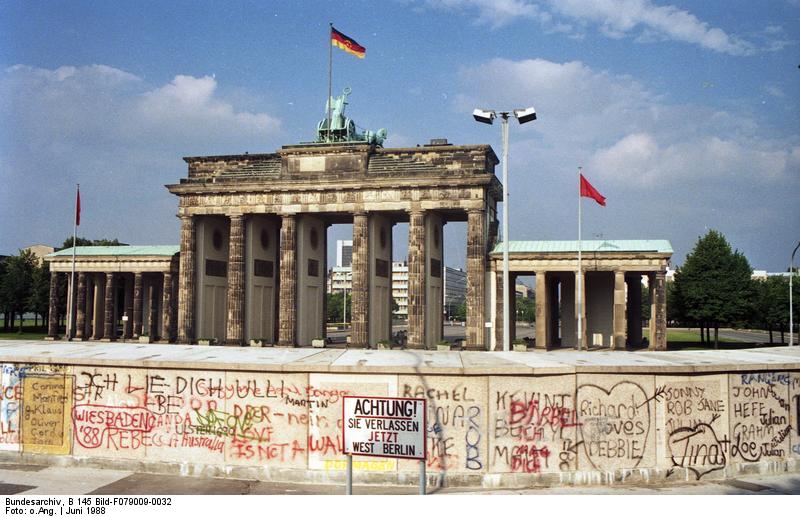 Der große Riese
Er trägt einen Taucheranzug
Hauptbahnhof
Der Hauptbahnhof Berlin
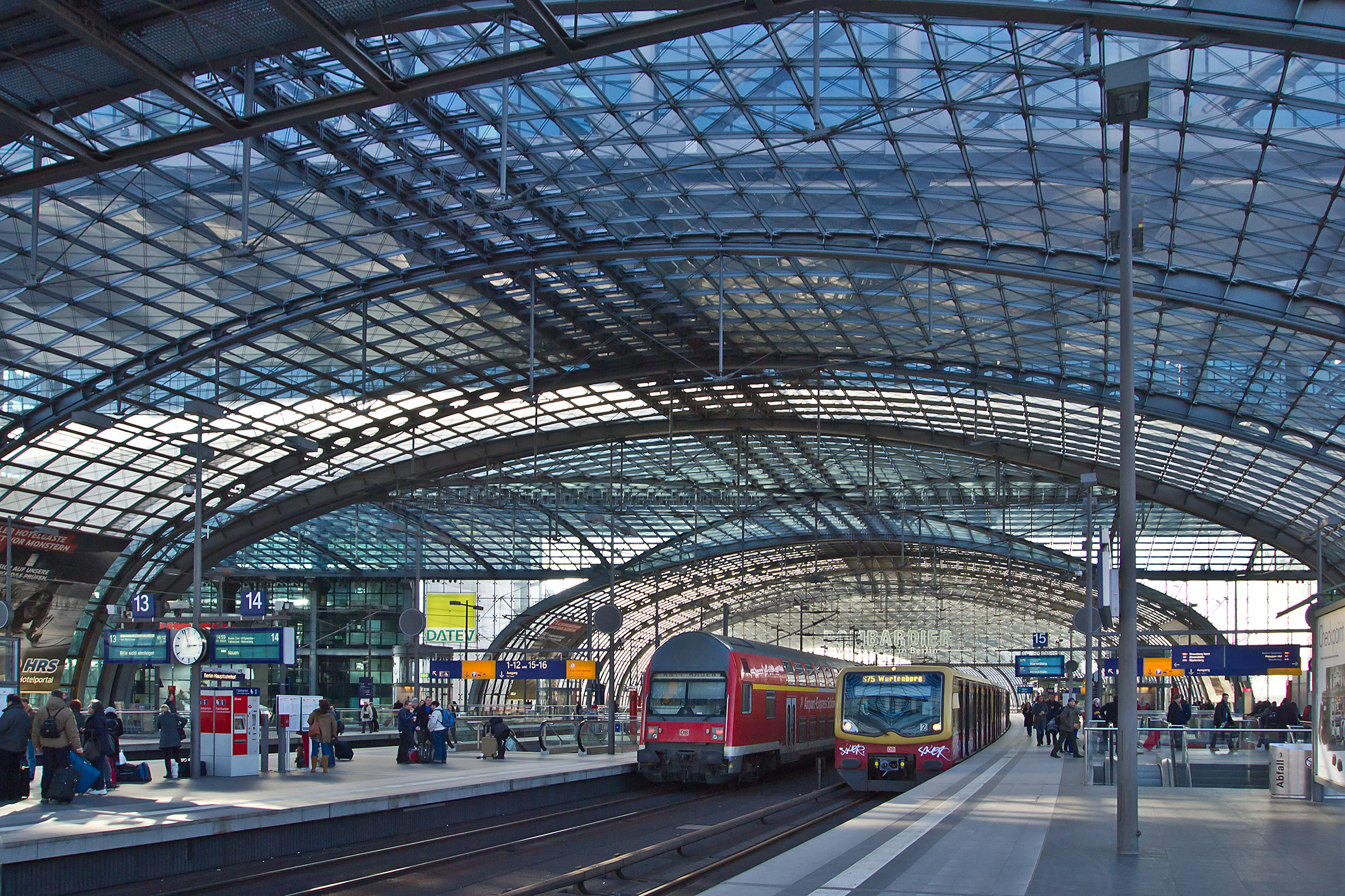 Die Siegessäule
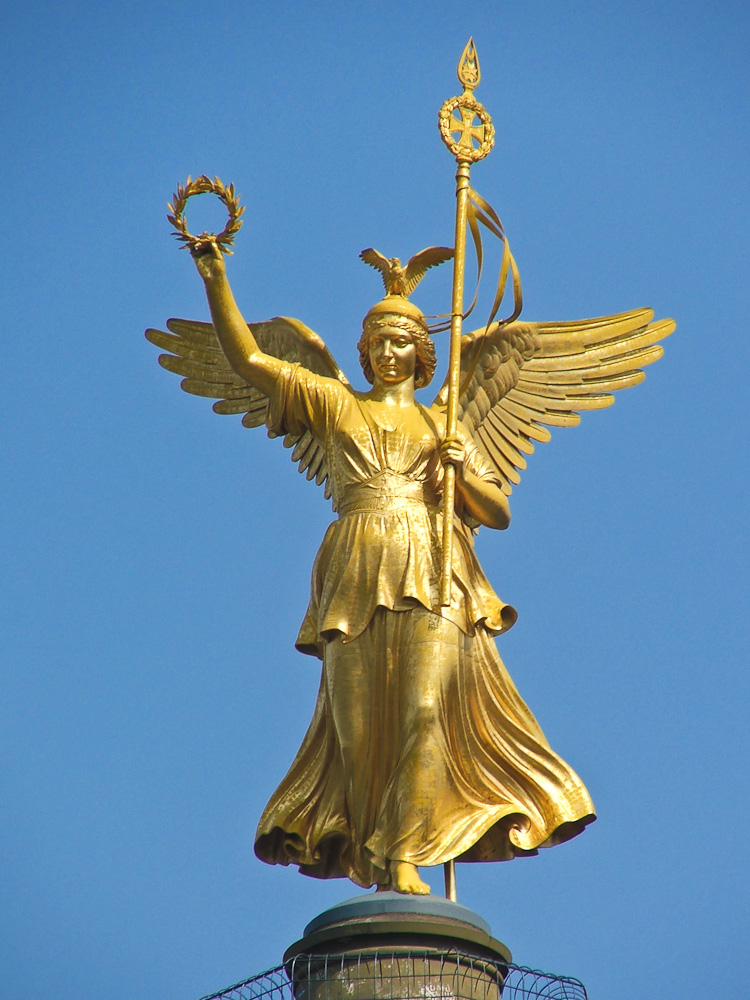 Gegenüber ist das Brandenburger Tor
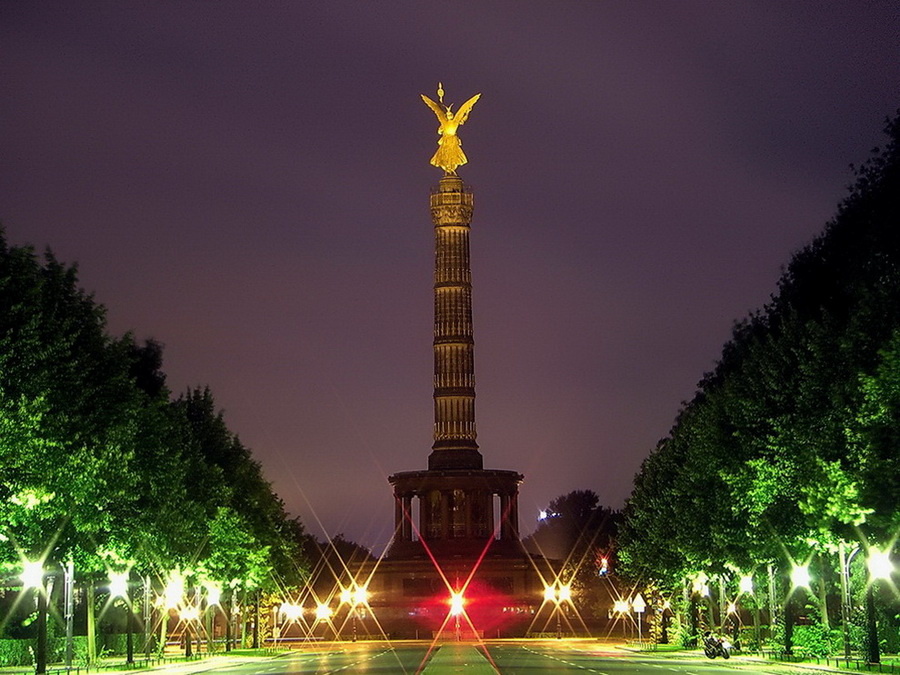 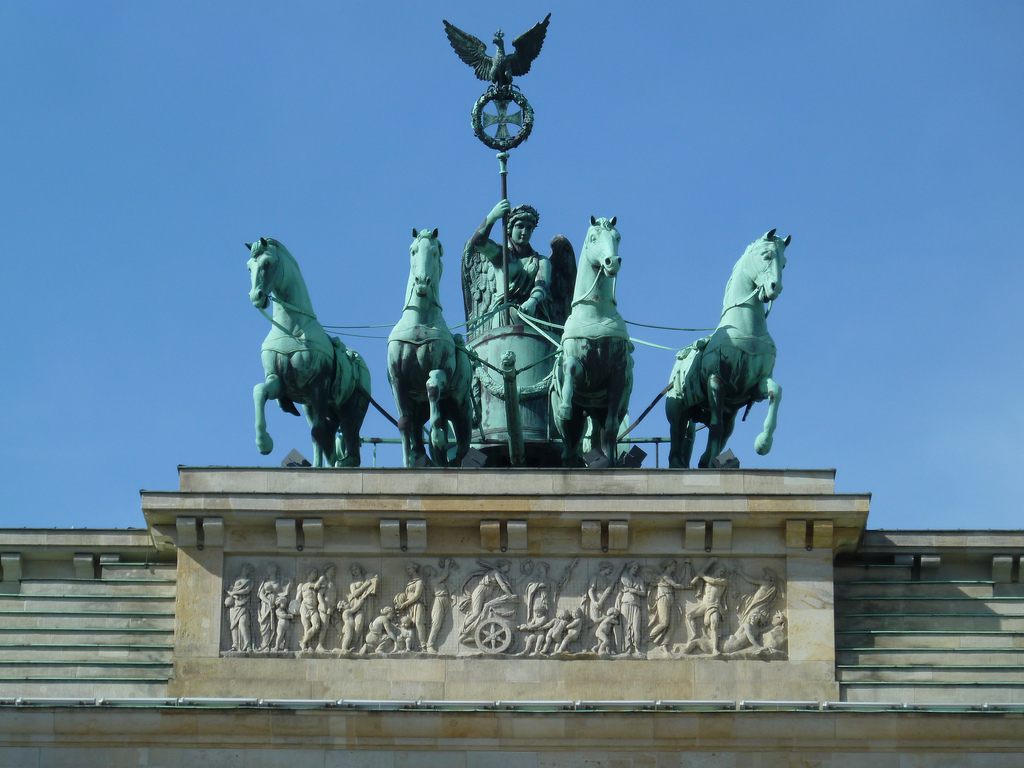 Brandenburger Tor
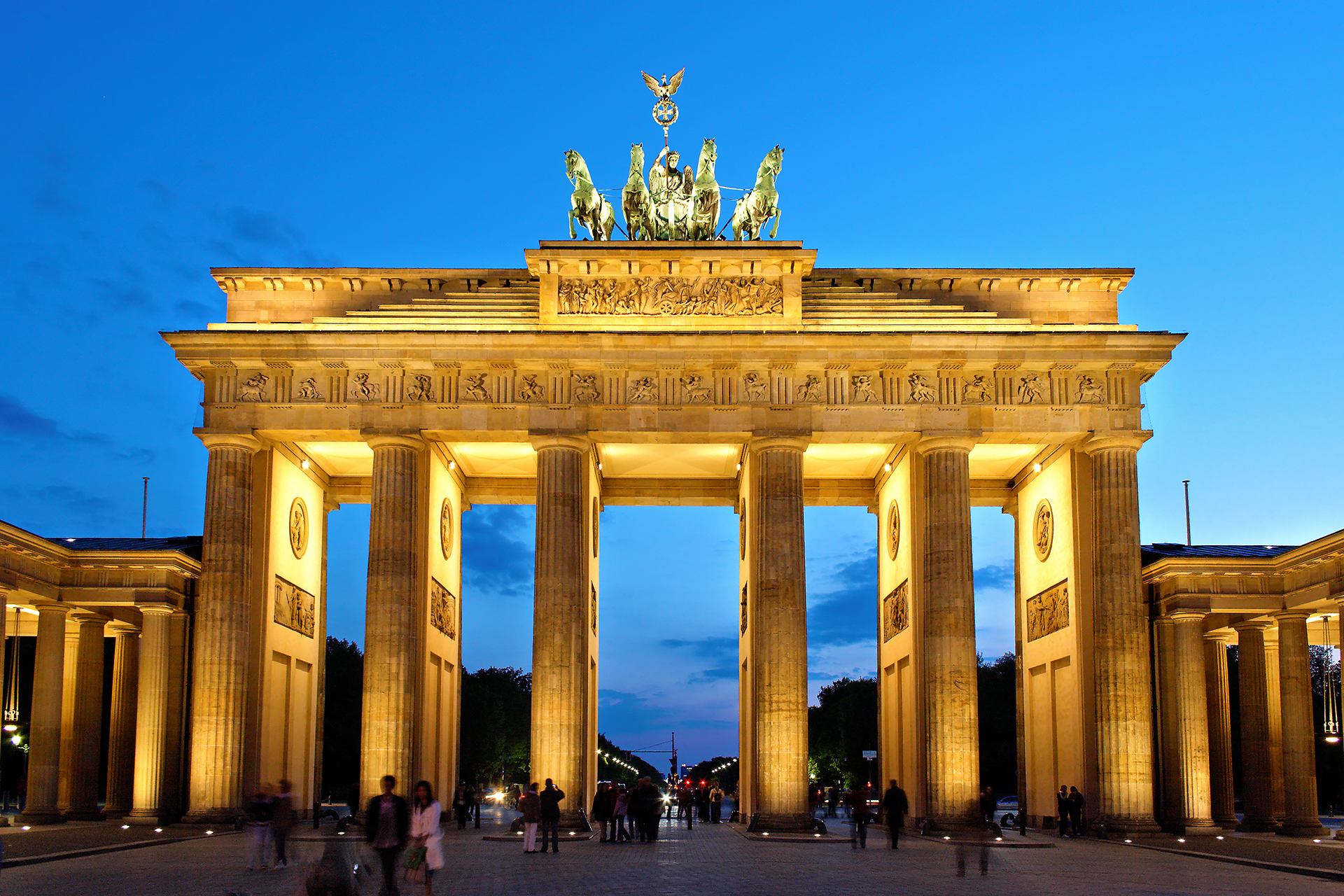 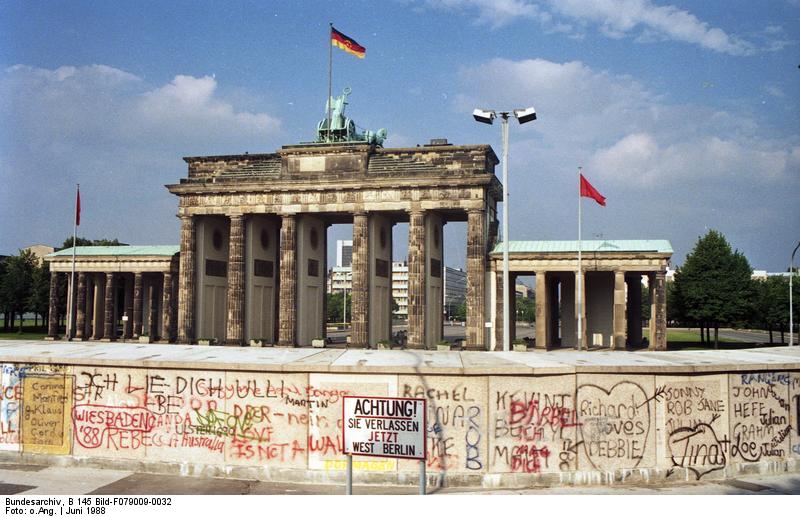 Der große Riese und die kleine Riesin
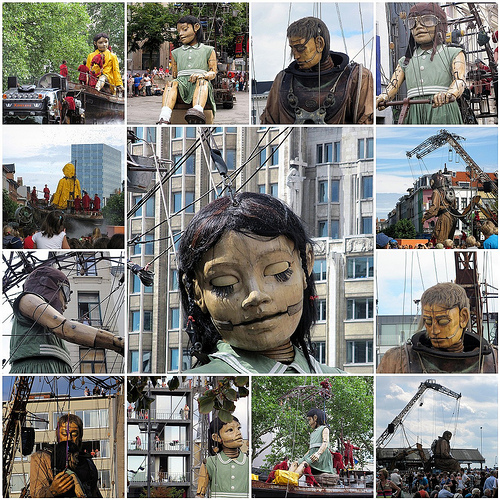 Das Treffen
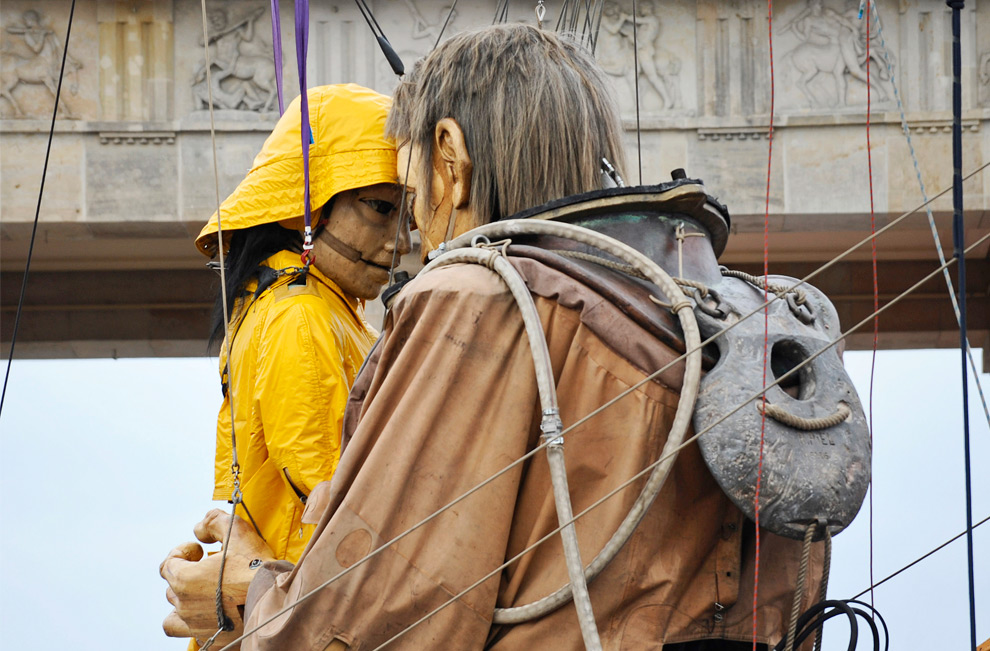 Straße des 17. Juni
Spree
Der große Riese und die kleine Riesin auf der Spree
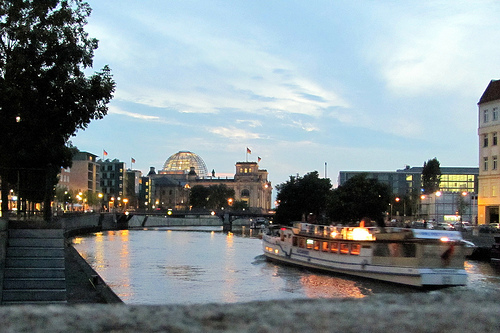 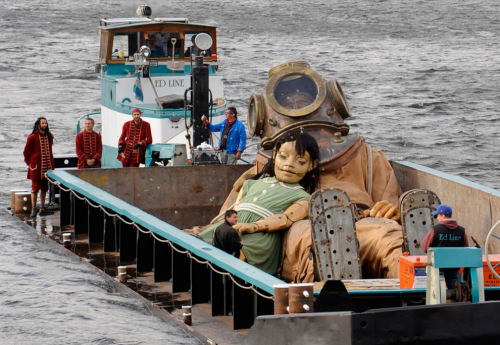